Hell’s Tails: Localizing the tail proteins of the hyperthermophile-infecting virus SSV1
Jane Arterberry, Jono Abshier, Ken Stedman
What is SSV1?
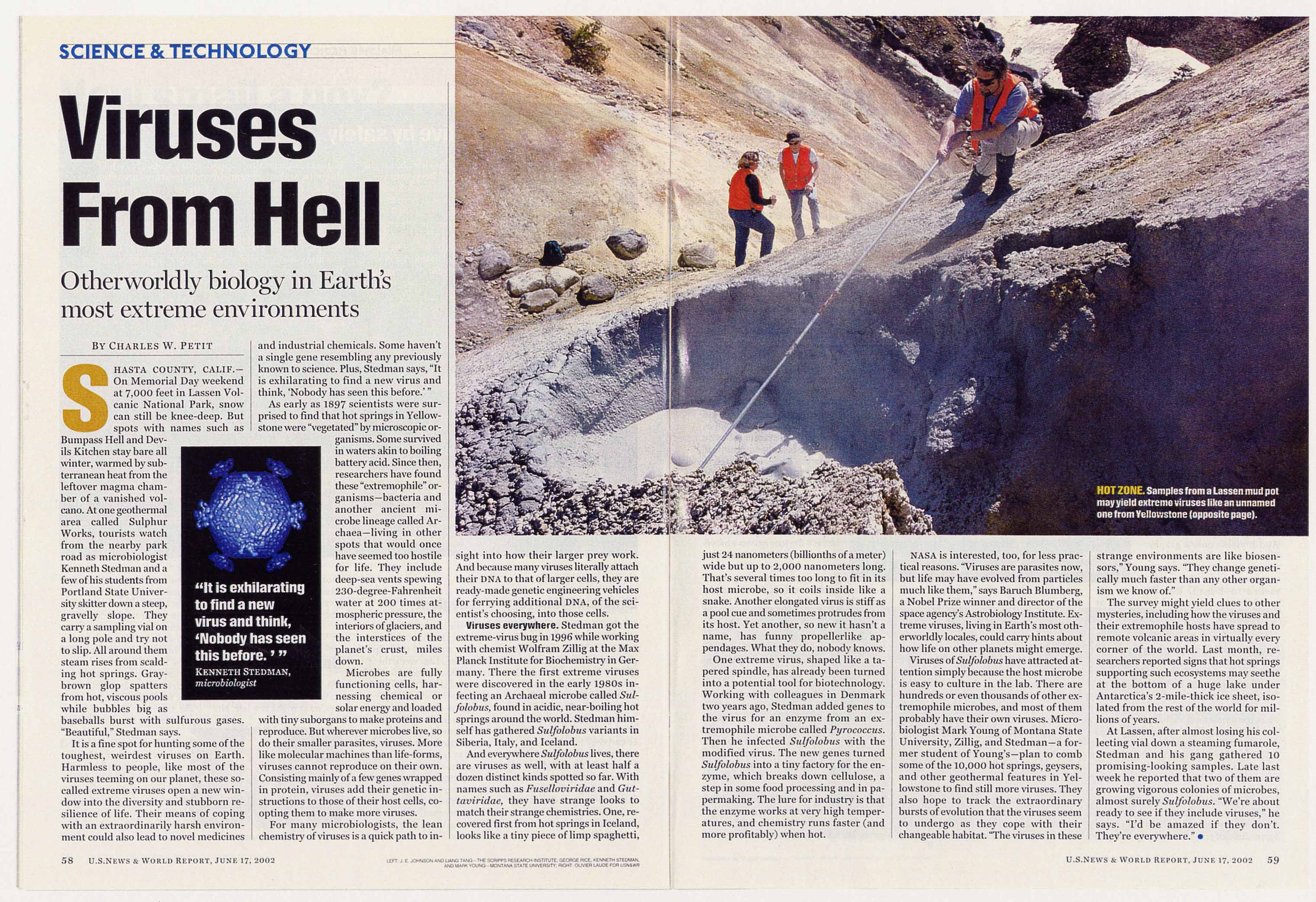 Overview
- Sacchrolobus Spindle-Shaped Virus 1 (SSV1) is an archaeal, extremophilic virus

- Proposed tail proteins: viral protein 4 (VP4), B78, and C166

- All lack cysteine residues

- Locations yet to be confirmed
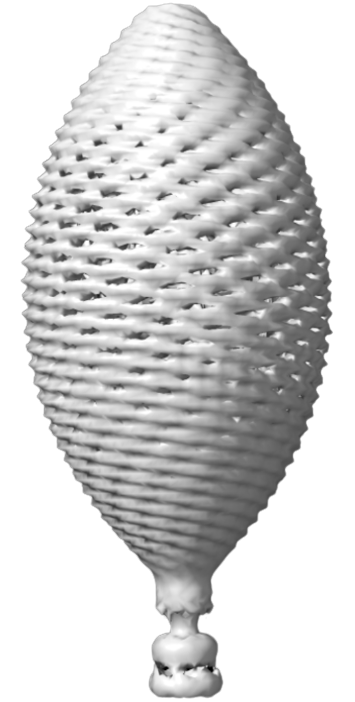 Methods
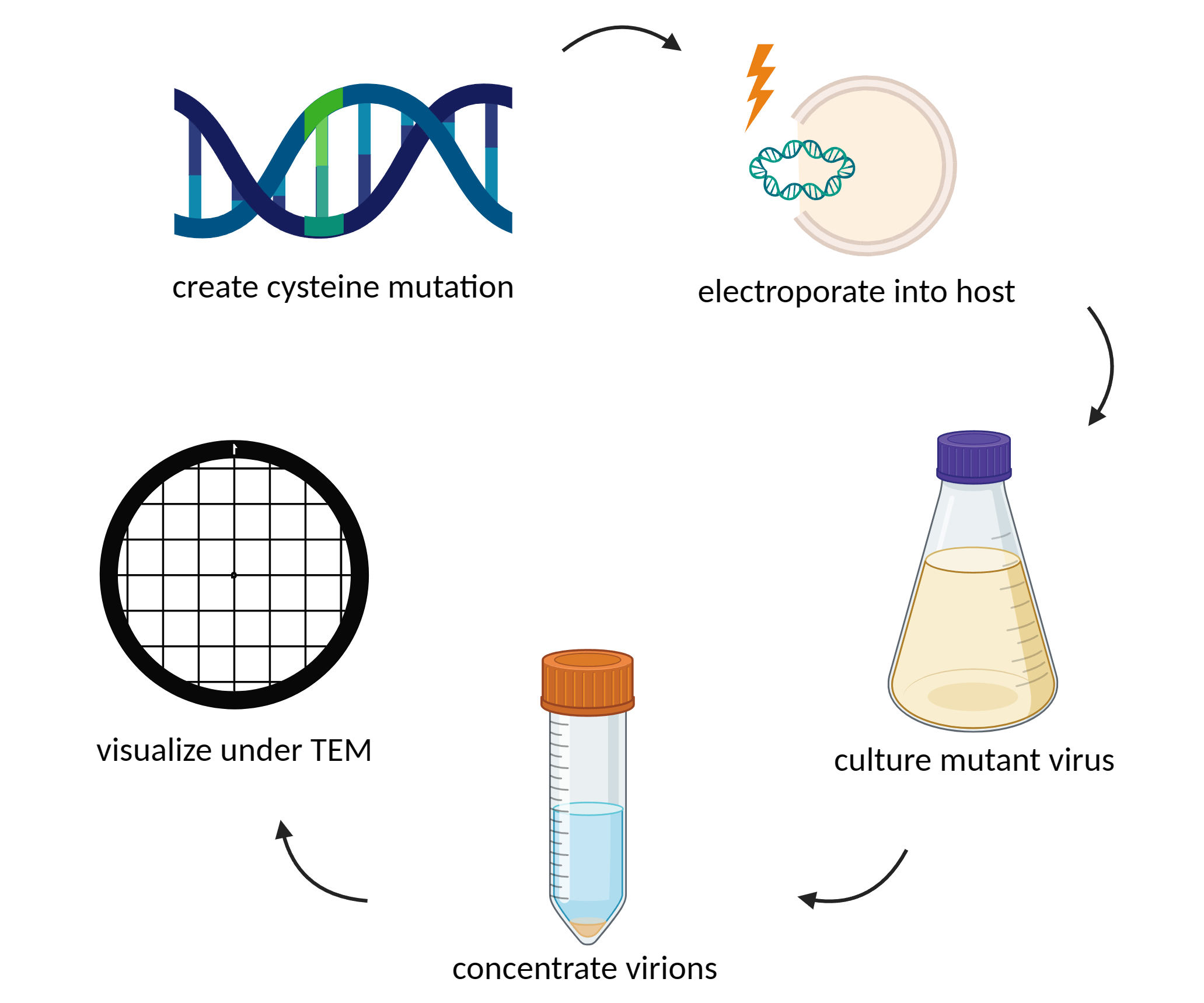 Figure created with BioRender.com
Predicted Structures
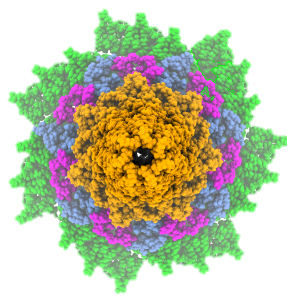 Developed and rendered using AlphaFold (Mahler and Morais, unpublished). Further processed in ChimeraX.
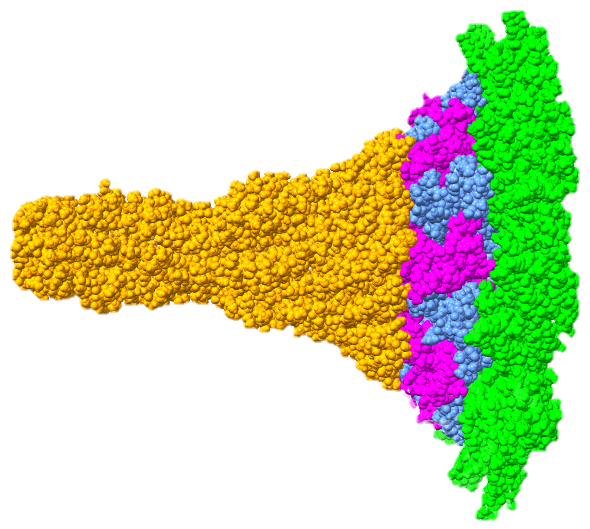 Fig. 2: Tail end-view
Fig. 1: Side-view
Predicted Structures
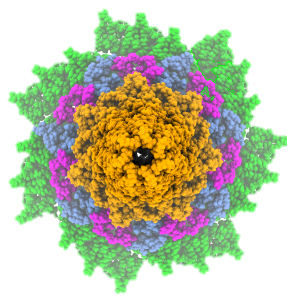 Developed and rendered using AlphaFold (Mahler and Morais, unpublished). Further processed in ChimeraX.
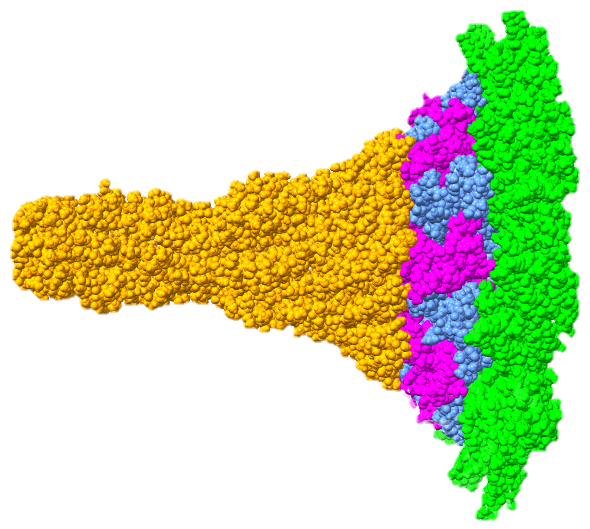 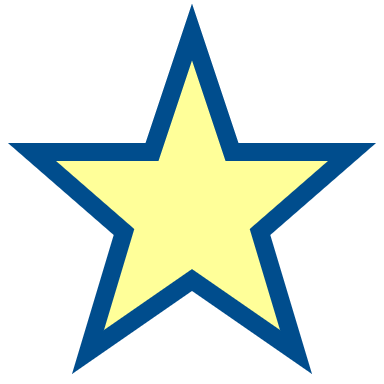 Fig. 2: Tail end-view
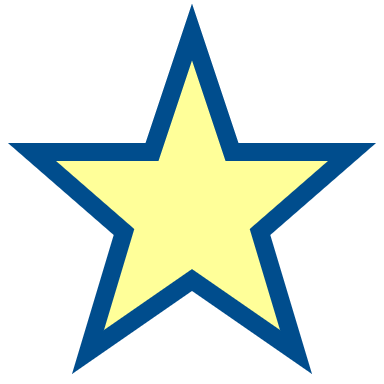 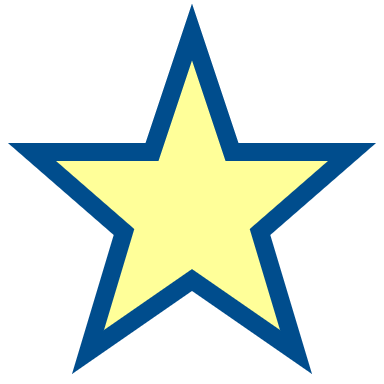 Fig. 1: Side-view
Progress
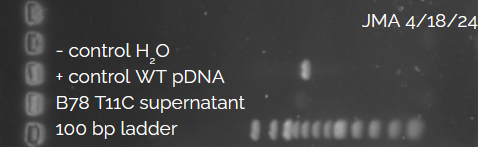 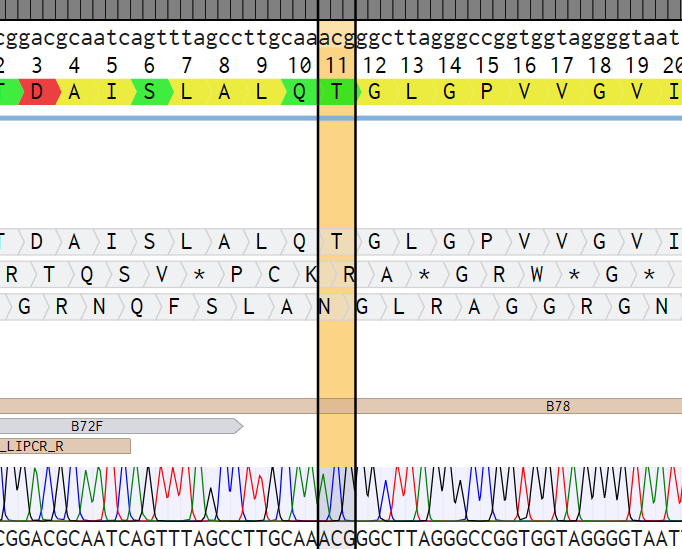 PCR showing infection of host with B78 mutant
Amplicon sequencing showing unsuccessful B78 mutagenesis
Wild-type virions under TEM with vanadium negative stain
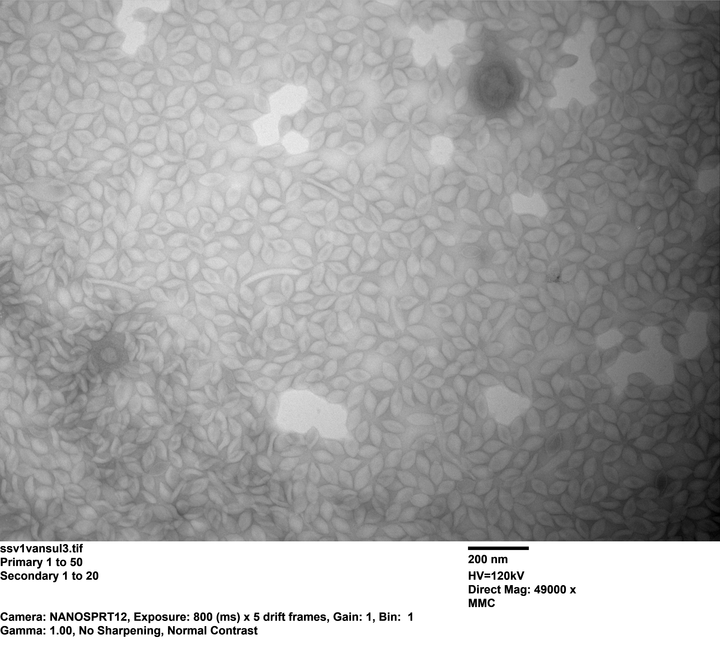 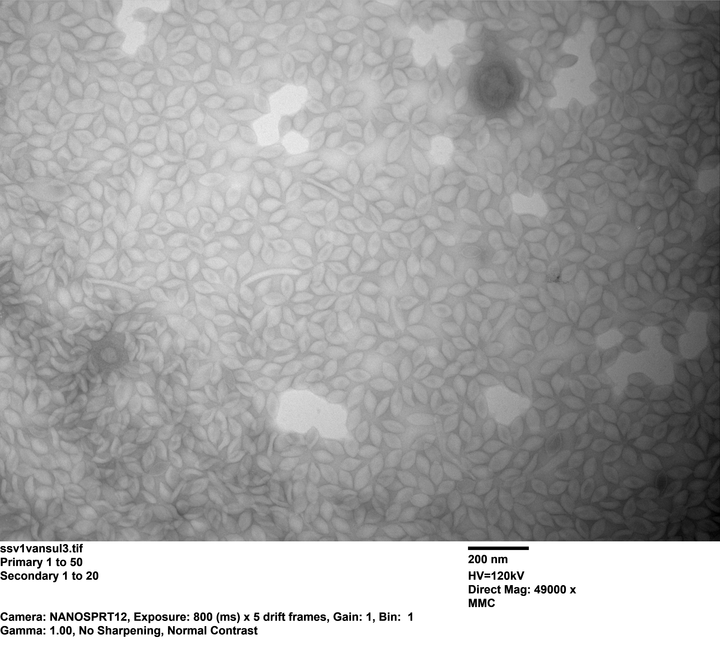 Takeaways
Vanadium negative stain compatible with SSV1 imaging
AlphaFold aids in selecting mutagenesis sites
- Transforming E. coli mutant plasmids into S. solfataricus requires patience and repetition
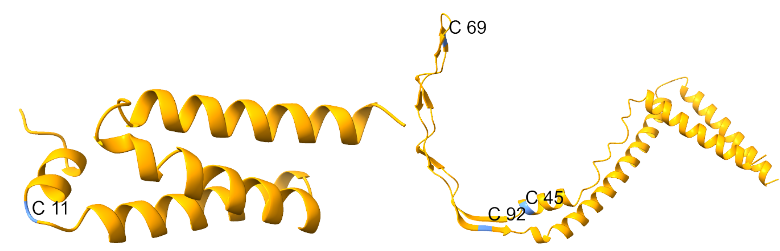 AlphaFold renderings of B78 (L) and C166 (R) proteins with mutations highlighted
Future Directions
- Visualizing mutant virions under transmission electron microscope (TEM)
- Continuing to produce and concentrate mutant virions
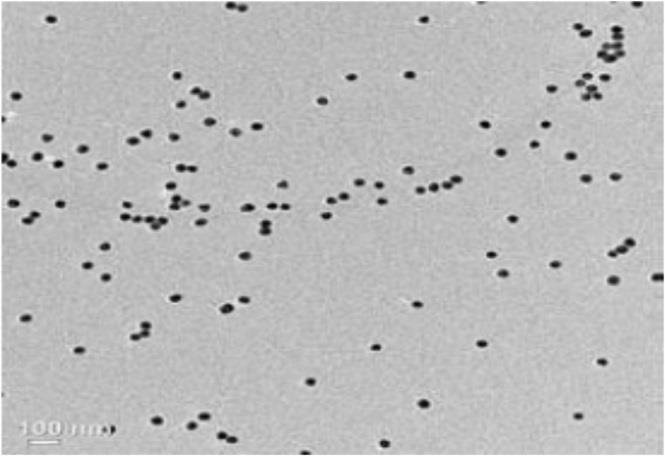 100 nm
Nanogold under TEM
(Lata et al., 2015)
WT virions under TEM
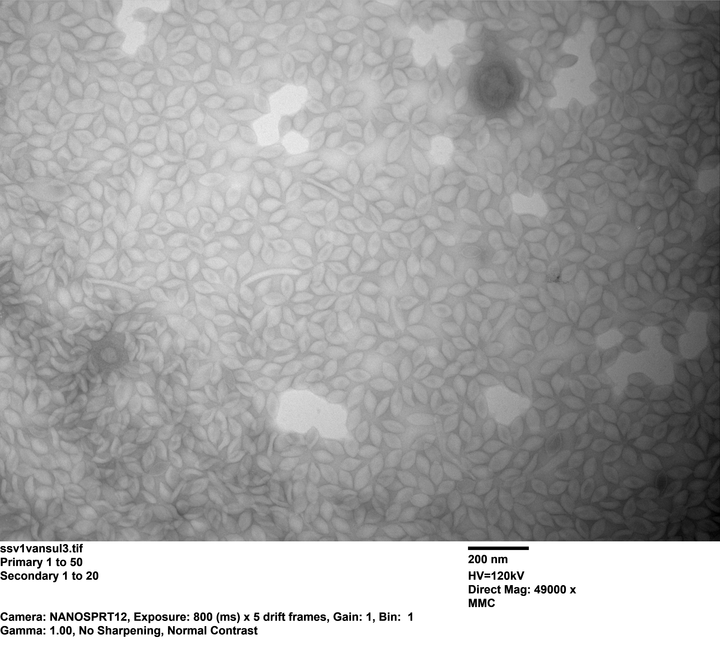 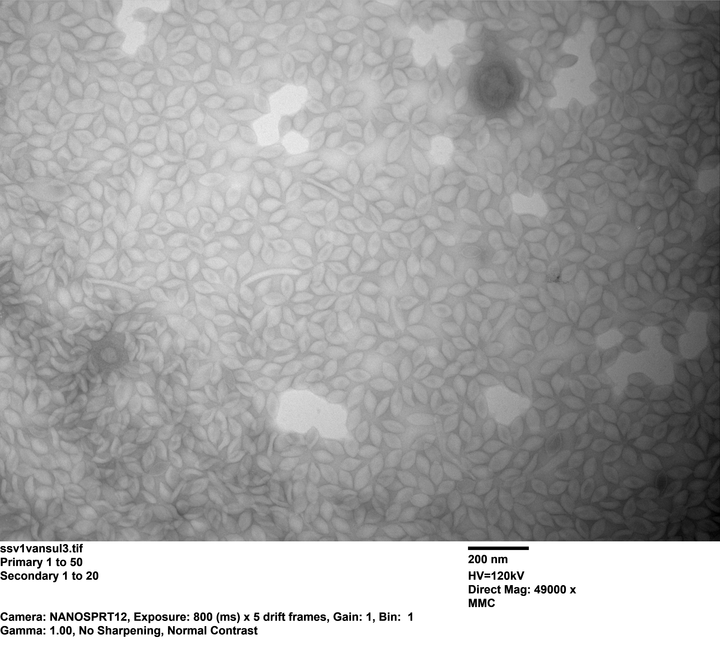 Acknowledgements
Thank you to the eXtreme Virus Lab, especially Jono Abshier and Dr. Ken Stedman, and BUILD EXITO staff at Portland State University for their mentorship and facilitation of this research.

Thank you to Bryon Mahler and Marc Morais for their SSV1 rendering.

This work was supported by the National Institutes of Health Common Fund and Office of Scientific Workforce Diversity awards UL1GM118964, RL5GM118963, and TL4GM118965, administered by the National Institute of General Medical Sciences.
Back row (L-R): Marcell Richard, Jane Arterberry, Marisa Gonzalez, Ken Stedman, Nacho de la Higuera, Jono Abshier, David Noeckel, front row 
(L-R): Luna Romero, Jenni Tran, Lou Ann O’Connor, Helena Stedman
Thank you!
Check out the eXtreme Virus Lab website: eXtremeViruses.org
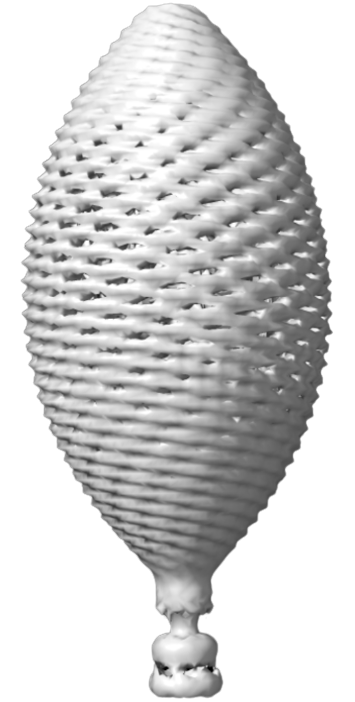